1 Comparison Trajectories
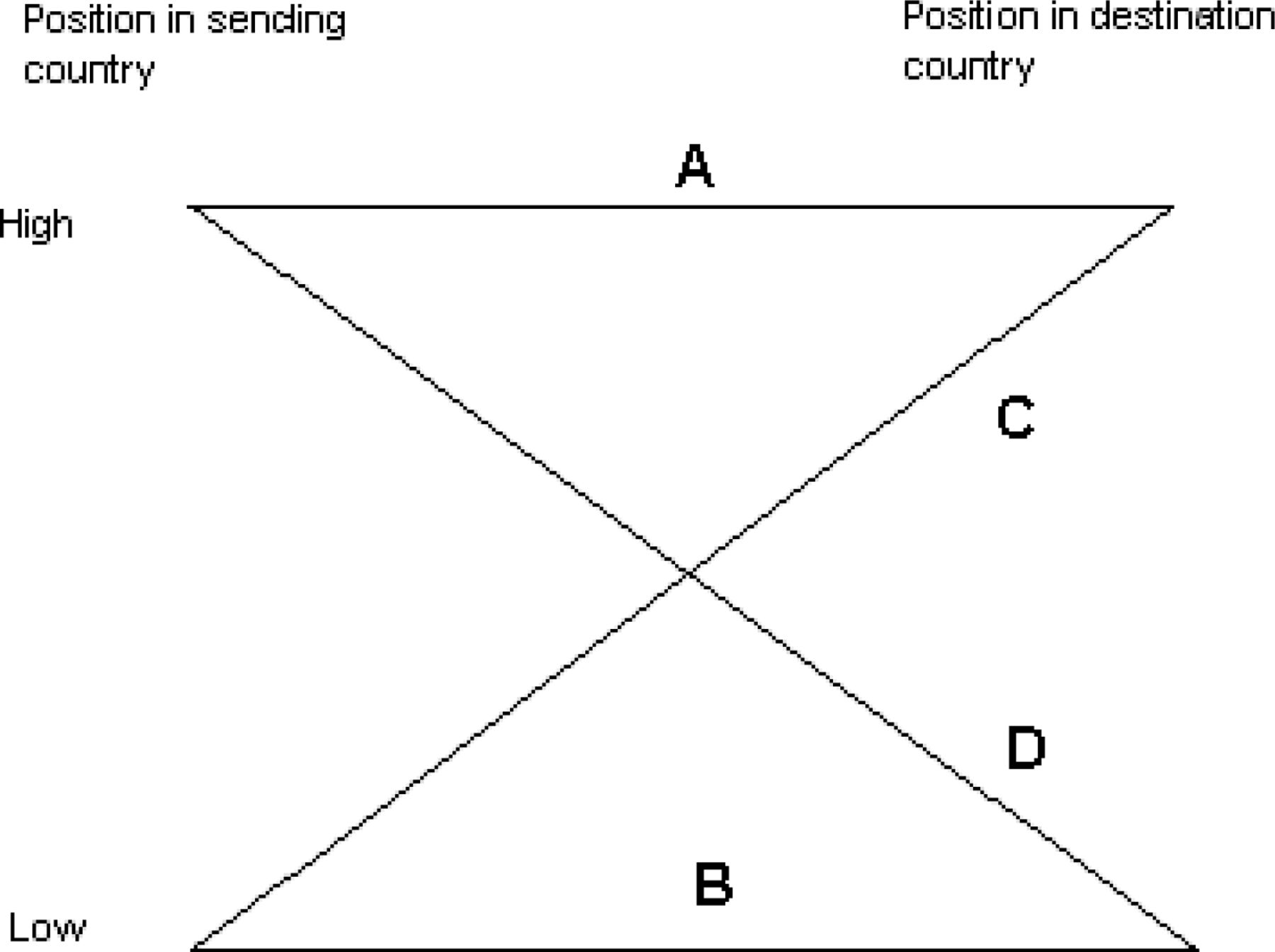 Int Stud Rev, Volume 12, Issue 3, September 2010, Pages 339–361, https://doi.org/10.1111/j.1468-2486.2010.00942.x
The content of this slide may be subject to copyright: please see the slide notes for details.
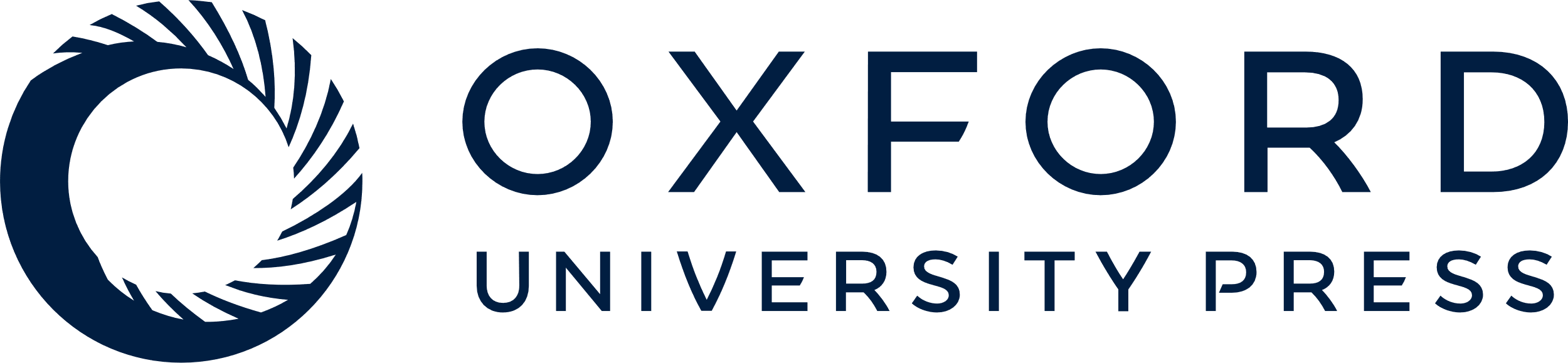 [Speaker Notes: 1 Comparison Trajectories


Unless provided in the caption above, the following copyright applies to the content of this slide: © 2010 International Studies Association]